CHAPTER 3
NUMERICAL DESCRIPTIVE MEASURES (Part B)
Prem Mann, Introductory Statistics, 8/E Copyright © 2013 John Wiley & Sons. All rights reserved.
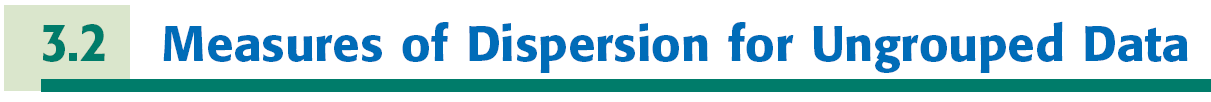 MEASURES OF DISPERSION FOR UNGROUPED DATA
Range
Variance and Standard Deviation
Population Parameters and Sample Statistics
Prem Mann, Introductory Statistics, 8/E Copyright © 2013 John Wiley & Sons. All rights reserved.
Range
Finding the Range for Ungrouped Data
	
Range = Largest value – Smallest Value
Prem Mann, Introductory Statistics, 8/E Copyright © 2013 John Wiley & Sons. All rights reserved.
Example 3-11
Table 3.4 gives the total areas in square miles of the four western South-Central states of the United States. 

Find the range for this data set.
Prem Mann, Introductory Statistics, 8/E Copyright © 2013 John Wiley & Sons. All rights reserved.
Table 3.4
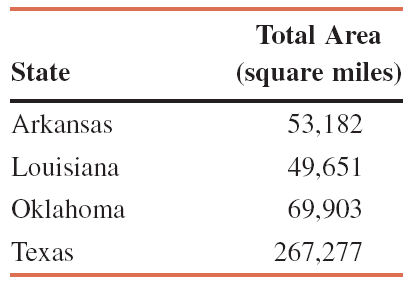 Prem Mann, Introductory Statistics, 8/E Copyright © 2013 John Wiley & Sons. All rights reserved.
Example 3-11: Solution
Range = Largest value – Smallest Value
          = 267,277 – 49,651 
          = 217,626 square miles

Thus, the total areas of these four states are spread over a range of 
 217,626 square miles.
Prem Mann, Introductory Statistics, 8/E Copyright © 2013 John Wiley & Sons. All rights reserved.
Variance and Standard Deviation
The standard deviation is the most-used measure of dispersion. 

The value of the standard deviation tells how closely the values of a data set are clustered around the mean.

In general, a lower value of the standard deviation for a data set indicates that the values of that data set are spread over a relatively smaller range around the mean.
Prem Mann, Introductory Statistics, 8/E Copyright © 2013 John Wiley & Sons. All rights reserved.
Variance and Standard Deviation
In contrast, a larger value of the standard deviation for a data set indicates that the values of that data set are spread over a relatively larger range around the mean.

The standard deviation is obtained by taking the positive square root of the variance.
Prem Mann, Introductory Statistics, 8/E Copyright © 2013 John Wiley & Sons. All rights reserved.
Variance and Standard Deviation
The variance calculated for population data is denoted by σ² (read as sigma squared), and the variance calculated for sample data is denoted by s². 

The standard deviation calculated for population data is denoted by σ, and the standard deviation calculated for sample data is denoted by s.

Consequently, the standard deviation calculated for population data is denoted by σ, and the standard deviation calculated for sample data is denoted by s.
Prem Mann, Introductory Statistics, 8/E Copyright © 2013 John Wiley & Sons. All rights reserved.
Variance and Standard Deviation
Basic Formulas for the Variance and Standard Deviation for Ungrouped Data


   
   
   
    

    where σ² is the population variance, s² is the sample variance, σ is the population standard deviation, and s is the sample standard deviation.
Prem Mann, Introductory Statistics, 8/E Copyright © 2013 John Wiley & Sons. All rights reserved.
Table 3.5
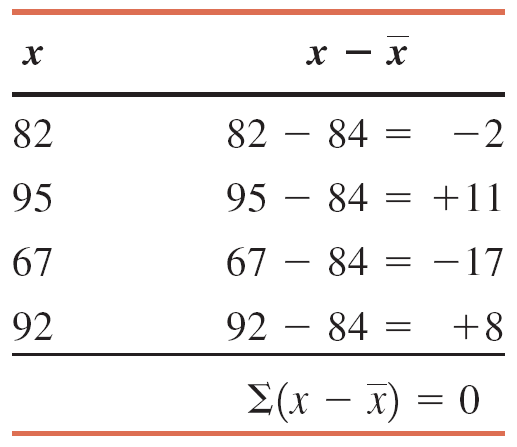 Prem Mann, Introductory Statistics, 8/E Copyright © 2013 John Wiley & Sons. All rights reserved.
Variance and Standard Deviation
Short-cut Formulas for the Variance and Standard Deviation for Ungrouped Data


   
   
   
    

    where σ² is the population variance, s² is the sample variance, σ is the population standard deviation, and s is the sample standard deviation.
Prem Mann, Introductory Statistics, 8/E Copyright © 2013 John Wiley & Sons. All rights reserved.
Example 3-12
Until about 2009, airline passengers were not charged for checked baggage. Around 2009, however, many U.S. airlines started charging a fee for bags. According to the Bureau of Transportation Statistics, U.S. airlines collected more than $3 billion in baggage fee revenue in 2010.  The following table lists the baggage fee revenues of six U.S. airlines for the year 2010. (Note that Delta’s revenue reflects a merger with Northwest. Also note that since then United and Continental have merged; and American filed for bankruptcy and may merge with another airline.)  
Find the variance and standard deviation for these data.
Prem Mann, Introductory Statistics, 8/E Copyright © 2013 John Wiley & Sons. All rights reserved.
Example 3-12
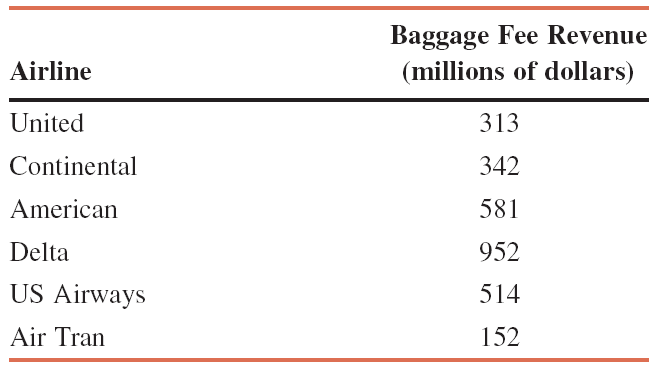 Prem Mann, Introductory Statistics, 8/E Copyright © 2013 John Wiley & Sons. All rights reserved.
Example 3-12: Solution
Let x denote the 2010 baggage fee revenue (in millions of dollars) of an airline. The values of Σx and Σx2 are calculated in Table 3.6.
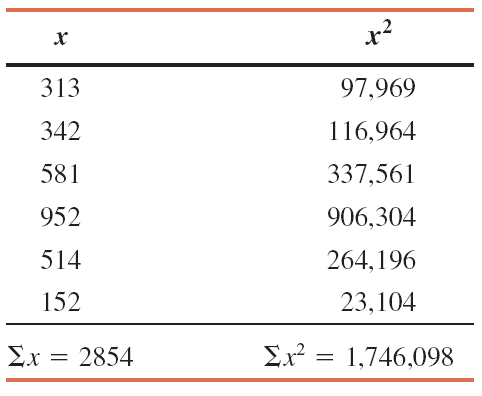 Prem Mann, Introductory Statistics, 8/E Copyright © 2013 John Wiley & Sons. All rights reserved.
Example 3-12: Solution
Step 1. Calculate Σx 
The sum of values in the first column of Table 3.6 gives 2,854.

Step 2. Find Σx2
The results of this step are shown in the second column of Table 3.6, which is 1,746,098.
Prem Mann, Introductory Statistics, 8/E Copyright © 2013 John Wiley & Sons. All rights reserved.
Example 3-12: Solution
Step 3. Determine the variance
Prem Mann, Introductory Statistics, 8/E Copyright © 2013 John Wiley & Sons. All rights reserved.
Example 3-12: Solution
Step 4. Obtain the standard deviation
The standard deviation is obtained by taking the (positive) square root of the variance:





Thus, the standard deviation of the 2010 baggage fee revenues of these six airlines is $278.76 million.
Prem Mann, Introductory Statistics, 8/E Copyright © 2013 John Wiley & Sons. All rights reserved.
Two Observations
The values of the variance and the standard deviation are never negative.

The measurement units of variance are always the square of the measurement units of the original data.
Prem Mann, Introductory Statistics, 8/E Copyright © 2013 John Wiley & Sons. All rights reserved.
Example 3-13
Following are the 2011 earnings (in thousands of dollars) 
before taxes for all six employees of a small company.

88.50    108.40    65.50    52.50    79.80    54.60

Calculate the variance and standard deviation for these data.
Prem Mann, Introductory Statistics, 8/E Copyright © 2013 John Wiley & Sons. All rights reserved.
Example 3-13: Solution
Let x denote the 2011 earnings before taxes of an employee of this company. The values of ∑x and ∑x2 are calculated in Table 3.7.
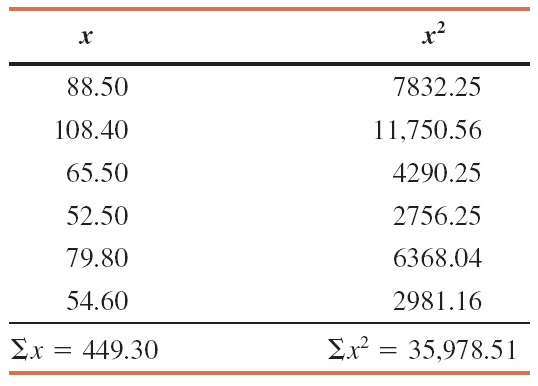 Prem Mann, Introductory Statistics, 8/E Copyright © 2013 John Wiley & Sons. All rights reserved.
Example 3-13: Solution
Thus, the standard deviation of the 2011 earnings of all six employees of this company is $19,721.
Prem Mann, Introductory Statistics, 8/E Copyright © 2013 John Wiley & Sons. All rights reserved.
Warning
Note that ∑x2 is not the same as (∑x)2. The value of ∑x2 is obtained by squaring the x values and then adding them. The value of (∑x)2 is obtained by squaring the value of ∑x.
Prem Mann, Introductory Statistics, 8/E Copyright © 2013 John Wiley & Sons. All rights reserved.
Population Parameters and Sample Statistics
A numerical measure such as the mean, median, mode, range, variance, or standard deviation calculated for a population data set is called a population parameter, or simply a parameter. 

A summary measure calculated for a sample data set is called a sample statistic, or simply a statistic.
Prem Mann, Introductory Statistics, 8/E Copyright © 2013 John Wiley & Sons. All rights reserved.
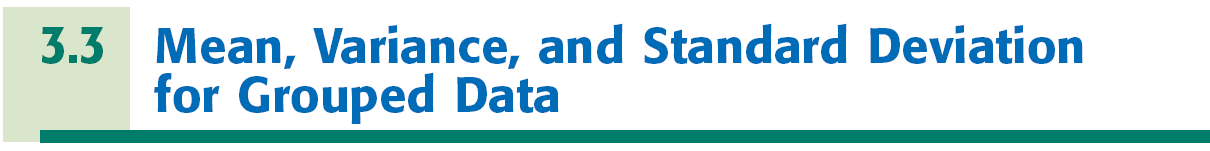 MEAN, VARIANCE AND STANDARD DEVIATION FOR GROUPED DATA
Mean for Grouped Data
Variance and Standard Deviation for Grouped Data
Prem Mann, Introductory Statistics, 8/E Copyright © 2013 John Wiley & Sons. All rights reserved.
Mean for Grouped Data
Calculating Mean for Grouped Data

   Mean for population data:

      Mean for sample data:


   where m is the midpoint and f  is the frequency of a class.
Prem Mann, Introductory Statistics, 8/E Copyright © 2013 John Wiley & Sons. All rights reserved.
Example 3-14
Table 3.8 gives the frequency distribution of the daily commuting times (in minutes) from home to work for all 25 employees of a company.
    
	Calculate the mean of the daily commuting times.
Prem Mann, Introductory Statistics, 8/E Copyright © 2013 John Wiley & Sons. All rights reserved.
Example 3-14
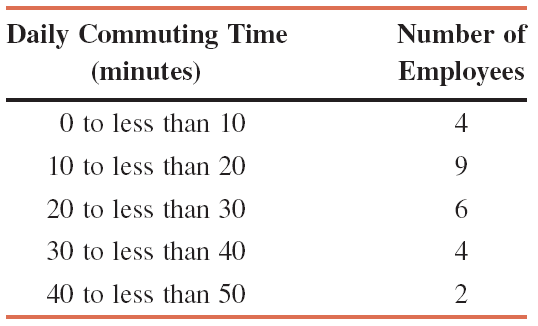 Prem Mann, Introductory Statistics, 8/E Copyright © 2013 John Wiley & Sons. All rights reserved.
Example 3-14: Solution
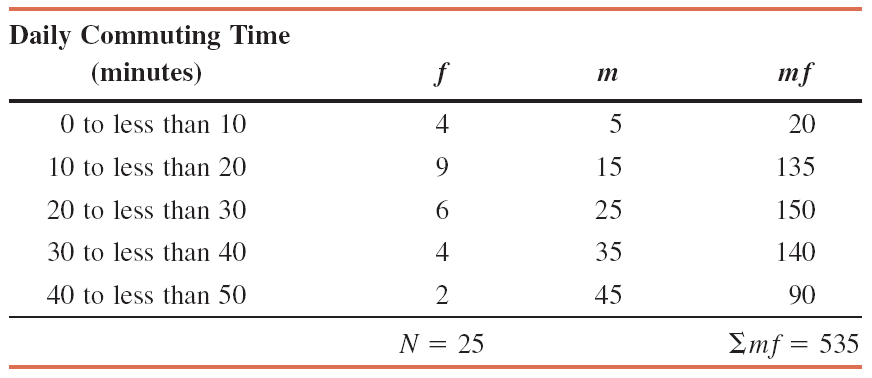 Prem Mann, Introductory Statistics, 8/E Copyright © 2013 John Wiley & Sons. All rights reserved.
Example 3-14: Solution
Thus, the employees of this company spend an average of 21.40 minutes a day commuting from home to work.
Prem Mann, Introductory Statistics, 8/E Copyright © 2013 John Wiley & Sons. All rights reserved.
Example 3-15
Table 3.10 gives the frequency distribution of the number of 
   orders received each day during the past 50 days at the office 
   of a mail-order company. 

	Calculate the mean.
Prem Mann, Introductory Statistics, 8/E Copyright © 2013 John Wiley & Sons. All rights reserved.
Example 3-15
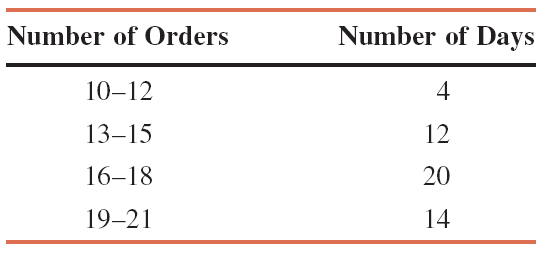 Prem Mann, Introductory Statistics, 8/E Copyright © 2013 John Wiley & Sons. All rights reserved.
Example 3-15: Solution
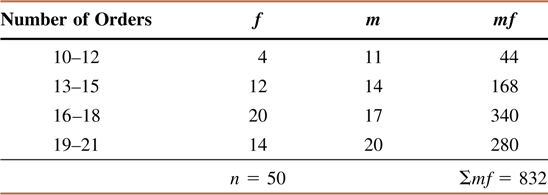 Prem Mann, Introductory Statistics, 8/E Copyright © 2013 John Wiley & Sons. All rights reserved.
Example 3-15: Solution
Thus, this mail-order company received an average of 16.64 orders per day during these 50 days.
Prem Mann, Introductory Statistics, 8/E Copyright © 2013 John Wiley & Sons. All rights reserved.
Variance and Standard Deviation for Grouped Data
Basic Formulas for the Variance and Standard Deviation for 
   Grouped Data



   
   
   where σ² is the population variance, s² is the sample variance, 
   and m is the midpoint of a class. In either case, the standard 
   deviation is obtained by taking the positive square root of the 
   variance.
Prem Mann, Introductory Statistics, 8/E Copyright © 2013 John Wiley & Sons. All rights reserved.
Variance and Standard Deviation for Grouped Data
Short-Cut Formulas for the Variance and Standard Deviation 
   for Grouped Data



   
   
 
   where σ² is the population variance, s² is the sample variance, 
   and m is the midpoint of a class.
Prem Mann, Introductory Statistics, 8/E Copyright © 2013 John Wiley & Sons. All rights reserved.
Variance and Standard Deviation for Grouped Data
Short-cut Formulas for the Variance and Standard Deviation for 
   Grouped Data

   The standard deviation is obtained by taking the positive 
   square root of the variance.
	    Population standard deviation:

	    Sample standard deviation:
Prem Mann, Introductory Statistics, 8/E Copyright © 2013 John Wiley & Sons. All rights reserved.
Example 3-16
The following data, reproduced from Table 3.8 of Example 3-14, 
   give the frequency distribution of the daily commuting times (in 
   minutes) from home to work for all 25 employees of a company.  
   
	Calculate the variance and standard deviation.
Prem Mann, Introductory Statistics, 8/E Copyright © 2013 John Wiley & Sons. All rights reserved.
Example 3-16
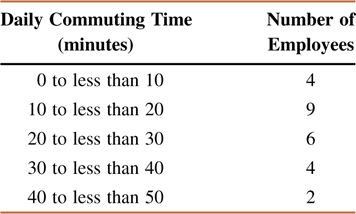 Prem Mann, Introductory Statistics, 8/E Copyright © 2013 John Wiley & Sons. All rights reserved.
Example 3-16: Solution
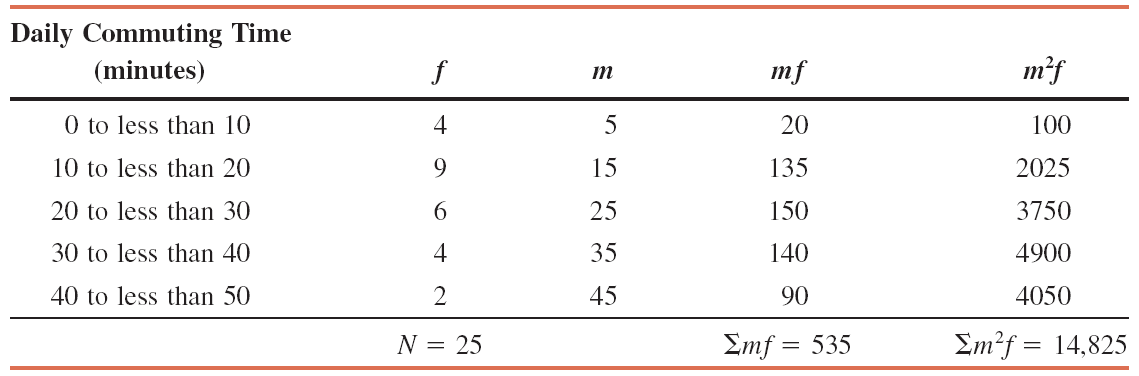 Prem Mann, Introductory Statistics, 8/E Copyright © 2013 John Wiley & Sons. All rights reserved.
Example 3-16: Solution
Thus, the standard deviation of the daily commuting times for these employees is 11.62 minutes.
Prem Mann, Introductory Statistics, 8/E Copyright © 2013 John Wiley & Sons. All rights reserved.
Example 3-17
The following data, reproduced from Table 3.10 of Example 3-
   15, give the frequency distribution of the number of orders 
   received each day during the past 50 days at the office of a 
   mail-order company. 

	Calculate the variance and standard deviation.
Prem Mann, Introductory Statistics, 8/E Copyright © 2013 John Wiley & Sons. All rights reserved.
Example 3-17
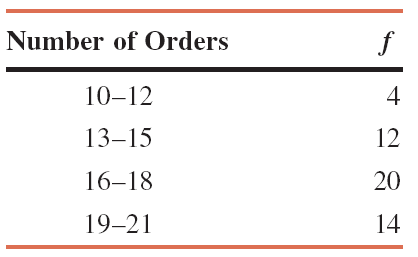 Prem Mann, Introductory Statistics, 8/E Copyright © 2013 John Wiley & Sons. All rights reserved.
Example 3-17: Solution
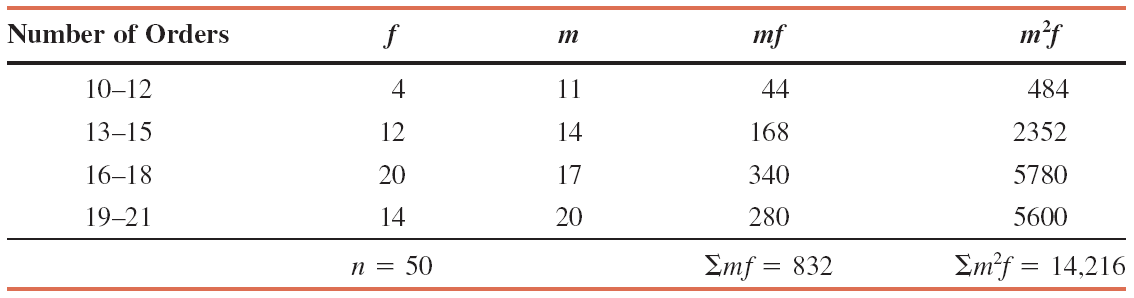 Prem Mann, Introductory Statistics, 8/E Copyright © 2013 John Wiley & Sons. All rights reserved.
Example 3-17: Solution
Thus, the standard deviation of the number of orders received at the office of this mail-order company during the past 50 days is 2.75.
Prem Mann, Introductory Statistics, 8/E Copyright © 2013 John Wiley & Sons. All rights reserved.